ỦY BAN NHÂN DÂN HUYỆN AN LÃO
TRƯỜNG TIỂU HỌC QUANG TRUNG
SÁCH KẾT NỐI TRI THỨC VỚI CUỘC SỐNG
MÔN: TOÁN
CHỦ ĐỀ 5: LÀM QUEN VỚI HÌNH PHẲNG
BÀI 25:
ĐƯỜNG THẲNG, ĐƯỜNG CONG, 
BA ĐIỂM THẲNG HÀNG
Giáo viên: Nguyễn Thị Hà
Lớp: 2A
Năm học 2024 - 2025
Đường thẳng, đường cong, ba điểm thẳng hàng
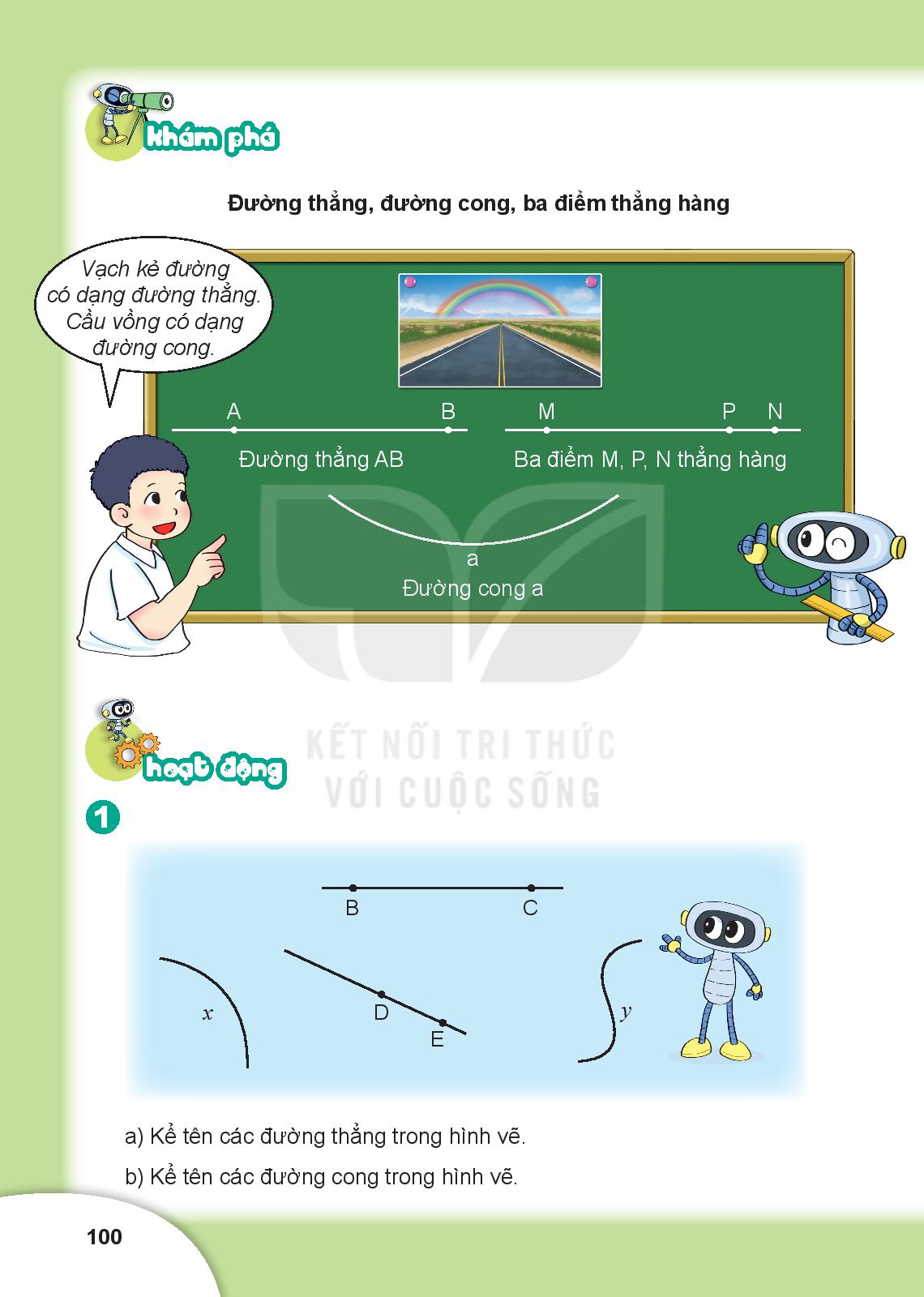 Vạch kẻ đường có dạng đường thẳng
   Cầu vồng có dạng    
       đường cong
Ba điểm thẳng hàng là 3 điểm nằm trên 1 đường thẳng.
Đường thẳng AB
Đường thẳng MN
Ba điểm M,N,P thẳng hàng
A
B
M
N
P
.
.
.
.
.
a
Đường cong a
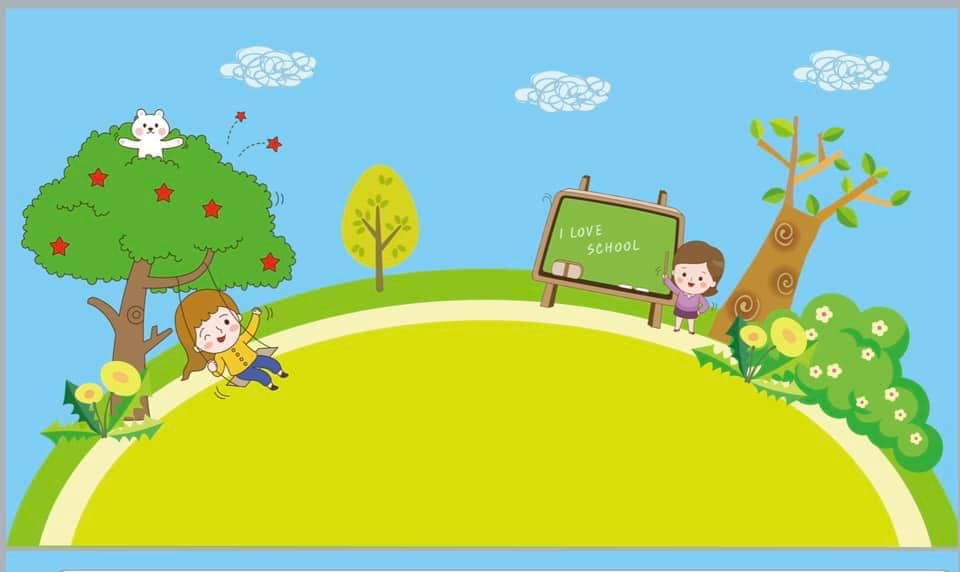 HOẠT ĐỘNG
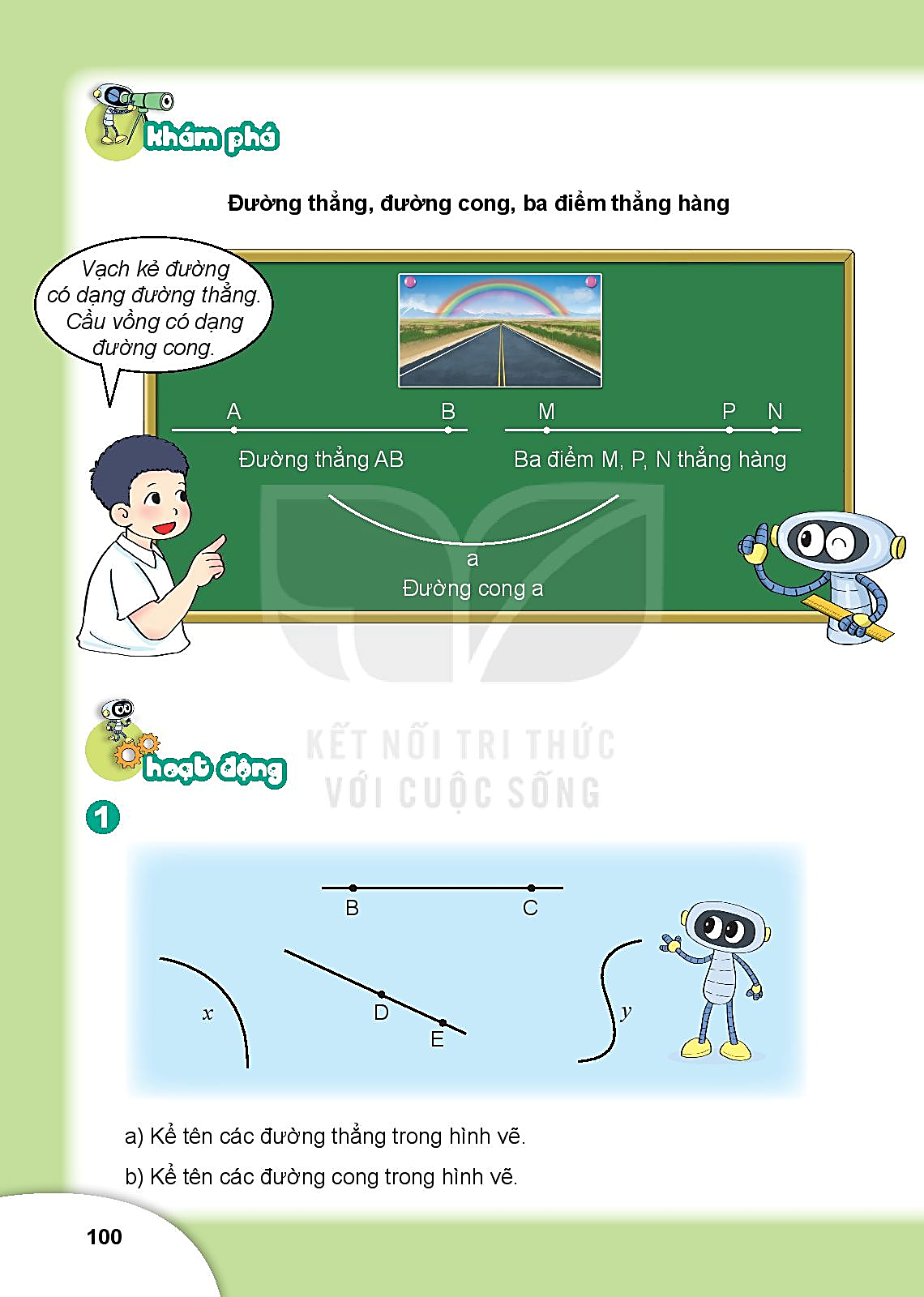 1
Kể tên các đường thẳng trong hình vẽ.
b) Kể tên các đường cong trong hình vẽ.
BC, DE
x, y
.
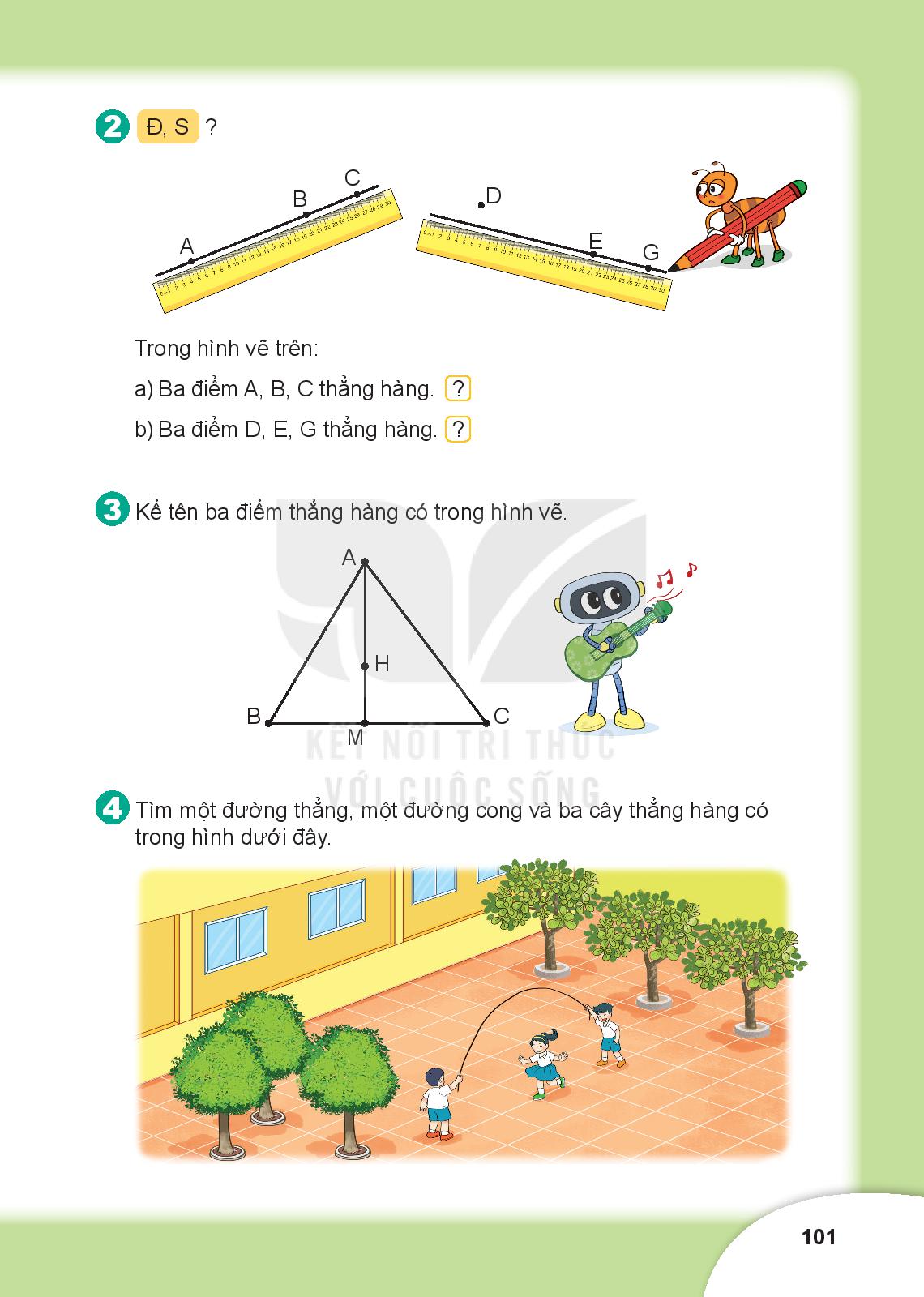 2
Trong hình vẽ trên:
Ba điểm A, B, C thẳng hàng.
Ba điểm D, E, G thẳng hàng.
Đ
Đ, S  ?
S
3
Kể tên 3 điểm thẳng hàng có trong hình vẽ
Ba điểm A, H, M thẳng hàng.
Ba điểm B, M, C thẳng hàng.
.
.
.
.
.
A
B
C
H
M
4
Tìm một đường thẳng, một đường cong và 3 cây thẳng hàng có trong hình dưới đây.
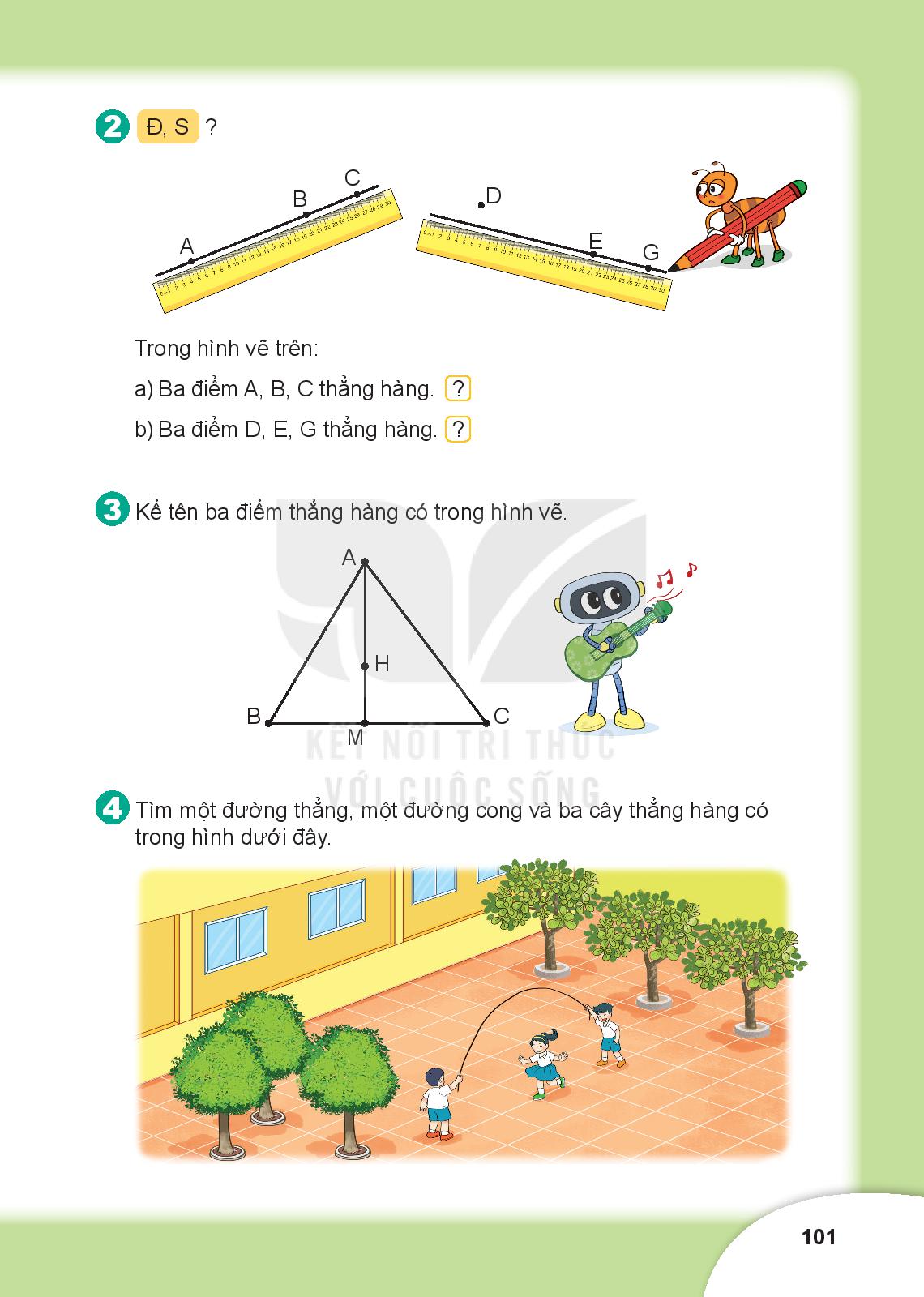